Допит
ПЛАН
Поняття та види допиту.
Процес формування показань.
Підготовка до допиту.
Тактика допиту.
Встановлення психологічного контакту.
Тактика одночасного допиту. Перехресний допит.
Фіксація результатів допиту.
Література до теми
1. Криміналістика: Підручник / Кол. авт.: В. Ю. Шепітько, В. О. Коно- К 82 валова, В. А. Журавель та ін. / За ред. проф. В. Ю. Шепітька. 4-е вид., перероб. і доп. Х.: Право, 2008. 464 с. 2.Кримінальний процесуальний кодекс України від 13.04.2012 № 4651-VI. URL: https://zakon.rada.gov.ua/laws/show/4651-17#Text 
3. Керівництво з розслідування злочинів: наук.-практ. посібник / [В.Ю. Шепітько, В.-. Коновалова, В.А. Журавель та ін.]; за ред. В.Ю. Шештька. X.: Одіссей, 2009. 960 с. 
4. Шевчук В.М. Тактичні операції у криміналістиці: теоретичні засади формування та практика реалізації: монографія Х.: Апостіль, 2013. – 440с. 
Ряшко О.В. Допит свідка иа потерпілого на стадії досудового розслідування: юридично-психологічний аспект. Науковий вісник Львівського державного університету внутрішніх справ. – Львів,2009. Вип. 3.  URL: https://www.lvduvs.edu.ua/documents_pdf/visnyky/nvsy/03_2009/09rovypa.pdf
Допит — це процесуальна дія, яка являє собою регламентований кримінально-процесуальними нормами інформаційно-психологічний процес спілкування осіб, котрі беруть в ньому участь, та спрямований на отримання інформації про відомі допитуваному факти, що мають значення для встановлення істини у справі.
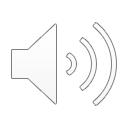 Допит є слідчою дією, що спрямована на отримання слідчим безпосередньо від допитуваного в установленій кримінально-процесуальній формі показань про відомі йому обставини та інші дані, які мають значення для встановлення істини в кримінальній справі про злочин.
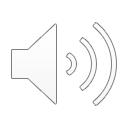 Мета допиту полягає в отриманні повних та об’єктивно відображуючих дійсність показань
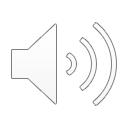 Коло тих обставин, які слідчий має намір з’ясувати шляхом допиту, називається предметом допиту. До їх числа належать обставини, пов’язані з самою подією злочину (його способом, місцем вчинення, часом, наслідками та ін.), які підтверджують або спростовують винність у його вчиненні певних осіб та мотиви їхніх дій.
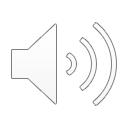 залежно від процесуального становища допитуваного розрізняють
допит таких осіб, як 
свідок, 
потерпілий, 
підозрюваний, 
обвинувачений, 
підсудний, 
експерт.
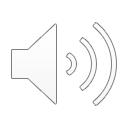 За віковими особливостями допитуваного
допит поділяється на допит 
неповнолітнього, 
повнолітнього
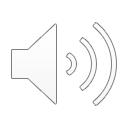 За послідовністю проведення
допит первісний,
повторний (з’ясовуються обставини, про які допитуваний вже давав показання під час попереднього допиту); 
додатковий (отримання показань щодо обставин, про які не йшлося під час попередніх допитів).
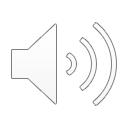 Процес формування показань
Сприйняття, 
запам’ятовування 
Відтворення
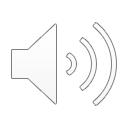 суб'єктивне сприйняття - виникнення цілісного образу предмета, в результаті впливу об'єктивного світу на різні органи чуття допитуваного.
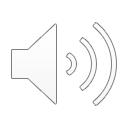 Правильність сприйняття залежить від суб’єктивних і об’єктивних чинників:
суб’єктивні — це стан органів відчуття людини, її суб’єктивна можливість правильно сприймати дійсність, а
об’єктивні — умови сприйняття, погода, освітлення, тривалість події, за якою спостерігають.
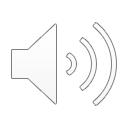 Особливості професійного сприйняття, пояснюються так званої апперцепцією, тобто обумовленістю змісту та спрямованості сприйняття попереднім досвідом, набутими знаннями, сформованими інтересами, ставленням людини до навколишньої дійсності.
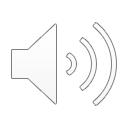 Пам'ять - це здатність утворювати умовні зв'язки, зберігати і оживляти сліди цих умовних зв'язків.
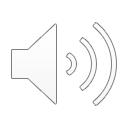 Розлади пам'яті включають її:
- Часткове підсилення (гипермнезия), 
- Ослаблення (Гипомнезия),
- Відсутність (амнезія),
- Спотворення (Парамнезія).
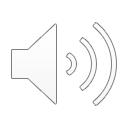 Види пам'яті
Сприйняттю дій, рухів відповідає моторна (рухова) пам'ять; 
сприйняття зорового відповідає зорова пам'ять; 
слухового - слухова; осязательному спільно із зоровим і слуховим - наочно-образна пам'ять; 
запам'ятовування логічних зв'язків - словесно-логічна; переживань, почуттів - емоційна пам'ять.
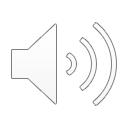 Будь-яке запам'ятовування передбачає встановлення відповідних нервових зв'язків або асоціацій.
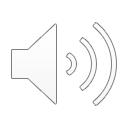 У психології розрізняють кілька видів асоціацій або асоціативних зв'язків:
асоціації за суміжністю, 
подібністю, 
контрастом, 
однозначні і багатозначні.
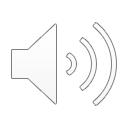 Асоціації за суміжністю припускають запам'ятовування подій або дій, що йдуть послідовно, між якими існує зв'язок.
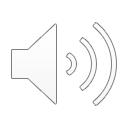 Асоціації за подібністю мають місце тоді, коли сприйняття якого-небудь об'єкта викликає в пам'яті спогад схожого з ним об'єкта, навіть якщо він ніколи не сприймався з ним спільно або в якому-небудь тимчасовому зв'язку
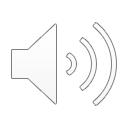 Асоціації за контрастом за своєю природою близькі до асоціації за подібністю, однак, їх сутність полягає в тому, що сприйняття будь-якого об'єкта викликає в пам'яті спогад про інший об'єкт, що відрізняється прямо протилежними ознаками.
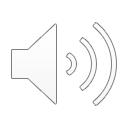 Однозначний асоціативний зв'язок при фіксації пов'язує певну обставину з одним будь-яким фактом чи дією, багатозначний - припускає зв'язок з кількома фактами.
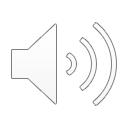 Запам'ятовування розрізняється як навмисне і мимовільне.
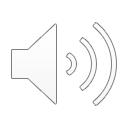 Навмисне запам'ятовування є цілеспрямованим і здійснюється з свідомим вольовим зусиллям. 
Мимовільне запам'ятовування відбувається без будь-якого бажання запам'ятати, і носить випадковий характер, а тому може бути не завжди точним і повним.
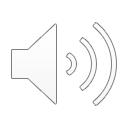 Відтворення сприйнятого залежить від певних умов, у тому числі фізичного і психічного стану особи в момент відтворення
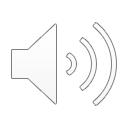 Підготовка до допиту може бути поділена на три основних рівня:
пізнавальний, 
прогностичний та 
синтезуючий.
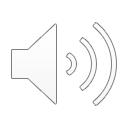 Пізнавальний рівень полягає у вивченні матеріалів кримінальної справи, ознайомленні з оперативно-розшуковими даними, збиранні відомостей про особу допитуваного, вивченні спеціальних питань.
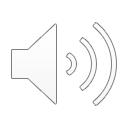 Інформація, яка буде одержана на цьому рівні, дозволяє прогнозувати різні ситуації допиту, визначати можливість виникнення у допитуваного реакцій на використання того чи іншого тактичного прийому або небажаного психічного стану, обирати найдоцільніші способи встановлення психологічного контакту.
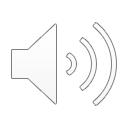 Синтезуючий рівень охоплює складання плану допиту, а також вирішення питань, пов’язаних з визначенням доцільного місця, часу та режиму його здійснення.
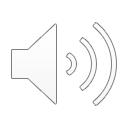 класифікація запитань
За своєю спрямованістю запитання поділяються на основні(спрямовані на з’ясування головних відомостей у справі) та доповнюючі (спрямовані на з’ясування фактів, пропущених допитуваним у вільній розповіді).
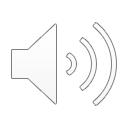 Відповідно до цільового призначення запитання можуть бути:
уточнюючими — спрямовані на найповніше і найточніше з’ясування питань, що мають значення для справи; 
нагадуючими — переслідують мету оживити пам’ять допитуваного, викликати ті чи інші асоціації; 
контрольними — спрямовані на перевірку даних, що були повідомлені допитуваним, з’ясування джерел одержання фактів
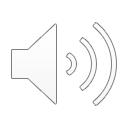 За характером використання доказів у розслідуванні:
а) пред’явлення доказів на одному допиті;
б) пред’явлення доказів під час ряду допитів однієї особи.
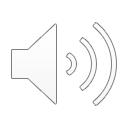 За характером взаємозв’язку доказів у кримінальній справі:
а) роздільне пред’явлення одиничних доказів;
б) пред’явлення комплексу взаємопов’язаних доказів;
в) пред’явлення всієї системи доказів.
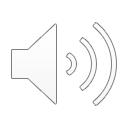 За характером демонстрації доказів на допиті
а) згадування про наявні докази на допиті;
б) перерахування доказів, що мають місце, із зазначенням джерел їх походження;
в) показ доказів допитуваному не повністю, мимохідь;
г) надання допитуваному можливості розглядати, вивчати докази;
ґ) підкреслена демонстрація ознак об’єкта, що пред’являється.
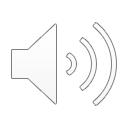 За характером послідовності пред’явлення доказів:
а) пред’явлення доказів у послідовності «зростання сили»;
б) пред’явлення доказів у послідовності «зменшення сили».
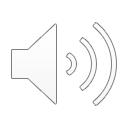 За характером додаткових умов, що посилюють вплив на допитуваного, докази пред’являються:
а) несподіване пред’явлення доказів;
б) пред’явлення доказів після попереднього з’ясування обставин, які пов’язані з ними;
в) пред’явлення доказів і роз’яснення їх значення у кримінальній справі;
г) використання науково-технічних засобів для роз’яснення допитуваному особливостей доказів, що пред’являються;
ґ) супроводження пред’явлення доказів описом передбачуваного перебігу розслідуваної події та її обставин
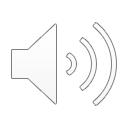 Види типових ситуацій допиту
1) повідомлення правдивих показань;
2) добросовісна помилка допитуваного;
3) суперечності у показаннях допитуваного;
4) відмова від давання показань;
5) повідомлення неправдивих показань.
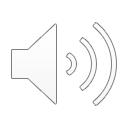 системи тактичних прийомів (тактичні комбінації), що мають на меті:
1) встановлення психологічного контакту з допитуваним;
2) спонукання його до давання показань;
3) уточнення свідчень і усунення в них суперечностей;
4) актуалізацію забутого в пам’яті допитуваного;
5) викриття неправди;
6) усунення перекручень при добросовісній помилці допитуваного.
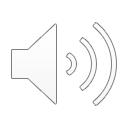 безконфліктні ситуації :
1) повідомлення достовірних показань допитуваним;
2) виникнення перекручень у показаннях;
3) виникнення суперечностей у показаннях;
4) неможливість повідомлення певної інформації внаслідок забування окремих моментів.
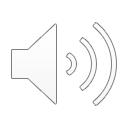 Конфліктні ситуації :
1) відмови допитуваного від показань;
2) повідомлення неправди у показаннях.
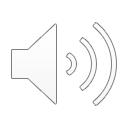 Психологічний контакт — це найбільш сприятлива психологічна «атмосфера» допиту, яка допомагає взаємодії та взаємовідносинам між її учасниками, це певний «настрій» на спілкування.
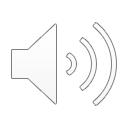 Психологічний контакт у допиті передбачає можливість виникнення двох його рівнів:
1) коли допитуваний бажає давати показання та 
2) коли його примушують до цього.
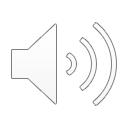 Одночасний допит — це різновид допиту, яка передбачає одночасний допит раніше допитаних осіб про обставини, щодо яких були дані істотно суперечливі показання.
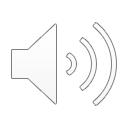 Головні характеристики одночасного допиту :
1) єдність предмета (особи допитуються за одних обставин);
2) єдність об’єкта (одночасний допит являє собою процес безперервного порівняння показань двох одночасно допитуваних осіб);
3) єдність часу (допит двох осіб здійснюється у їх присутності протягом слідчої дії);
4) єдність місця (особи допитуються в одному місці);
5) допитувані повинні бути поставлені у рівні умови сприйняття запитань слідчого і показань один одного;
6) єдність документування (процедура одночасного допиту фіксується в одному протоколі слідчої дії).
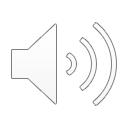 Сутність одночасного допиту полягає в тому, що слідчий по черзі пропонує кожному з допитуваних дати показання про обставини, в яких виявлено істотні суперечності.
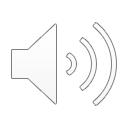 Тактика одночасного допиту має певну специфіку, яка пов’язана з розширеним складом її учасників; ускладненим інформаційним обміном; сильним психологічним впливом учасників одночасного допиту один на одного; зниженням рівня прогнозу слідчого; можливістю зміни показань; підвищеним ступенем тактичного ризику.
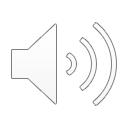 Перехресний допит є специфічним видом судового допиту.
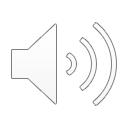 Фіксація результатів допиту
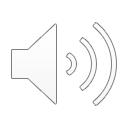